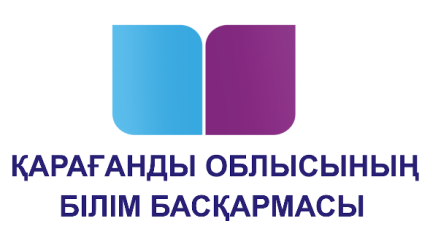 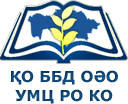 Әлихан  Бөкейханның  155  жылдығы  және  Қазақстан  Республикасы  Тәуелсіздігінің 30 жылдығына арналған «Алаш идеясы - Тәуелсіздік» 
облыстық  ғылыми-тәжірибелік конференция 
24 СӘУІР 2021 ЖЫЛ
АНЫҚТАМА:
Конференция мақсаты:          
 Әлихан  Нұрмұхамедұлы  Бөкейханның  өмірі  мен  қоғамдағы жан-жақты рөлін,   тәуелсіздік  алуда  туған  елін   ұлы   мұрат  жолында   ұйымдастыра  білген  көшбасшы  мұрасының  қызметін   ғылыми зерттеу  арқылы  танып  білу. «Мәңгiлiк Ел» идеясының  Алаш   қозғалысының   негізгі  ұстанымымен  тығыз  үндесіп  жатқанын  жас  ұрпаққа  жеткізу.
Конференцияның негізгі  бағыттары: 
	Əлихан Бөкейхан   ұлы тұлға ;
	Əлихан Бөкейханның  өмір жолы және саяси  қоғамдық қызметі;
	Əлихан Бөкейханның  тәуелсіз  мемлекет  құру идеясы;
	Әлихан Бөкейханның  рухани  мұрасы;
	Әлихан Бөкейхан – тәуілсіз Қазақстан.
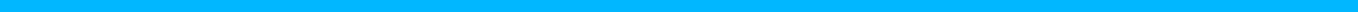